CEOS-ARD Building Blocks
Matthias Mohrfor LSI-VC 17
Important Note
Building Blocks ≠ GitHub
The building blocks are independent of GitHub. (We propose to combine them though.)‘We could choose other platforms over Github.
We couldditch GitHub and keep the building block approachorkeep GitHub and ditch the building block approachordo bothor…
Status (completed since LSI-VC 16)
Continue work on combined Optical PFS (Chris Barnes)
Check tech options for building block framework
Programming language: Python
Building blocks:
YAML (StrictYAML)
Markdown (Pandoc flavor)
Document generation:
Pandoc (Word, HTML)
Chrome headless (PDF)
Implement application that validates and generates PFS documents
https://github.com/ceos-org/ceos-ard-cli
PDF and HTML (for reading)
Word (for self-assessment)
Status (completed since LSI-VC 16)
Establish basic structure for building blocks
Textual identifiers
Basic documentation
Textual approach instead of tabular
Converted SAR PFS document(s)(ready for Optical conversion, too)
Initial attempt to
New functionality
Consistent and reusable building blocks (PFS requirements, other texts)
Changes reflected in all relevant PFS within seconds
New identifiers (technical necessity, draft version)
Textual, unique identifiers (format to be discussed)
Numeric identifiers are not unique, only usable as chapter numbers per PFS!
Glossary items and citations
Can be grouped (as proposed by AR)
Only added to document when in use
Citations BibTex-based
(Partial) Validation
New functionality
New HTML version (short)
great for search engines, ease of access, …
PDF version (short)
Only Word version (long) contains self-assessment parts
Page headers
(Clickable) references in text (citations, chapters, requirements)
Structure / Building Blocks
assets 			-> images and other media content
glossary 		-> abbreviations and definitions
pfs 				-> PFS details (title, authors, requirement mapping, etc.)
references 		-> citation information (BibTex)
requirements 	-> individual requirements (e.g. Traceability is one req.)
grouped into metadata, per-pixel, corrections, measurements
this should probably be categorized differently (see agenda item 3.1)
sections			-> editorial content
annexes				-> individual annexes
introduction			-> general introductory texts (what is ceos-ard, etc)
requirement-categories	-> headers for requirements (e.g. General Metadata)
templates and .github -> technical internals
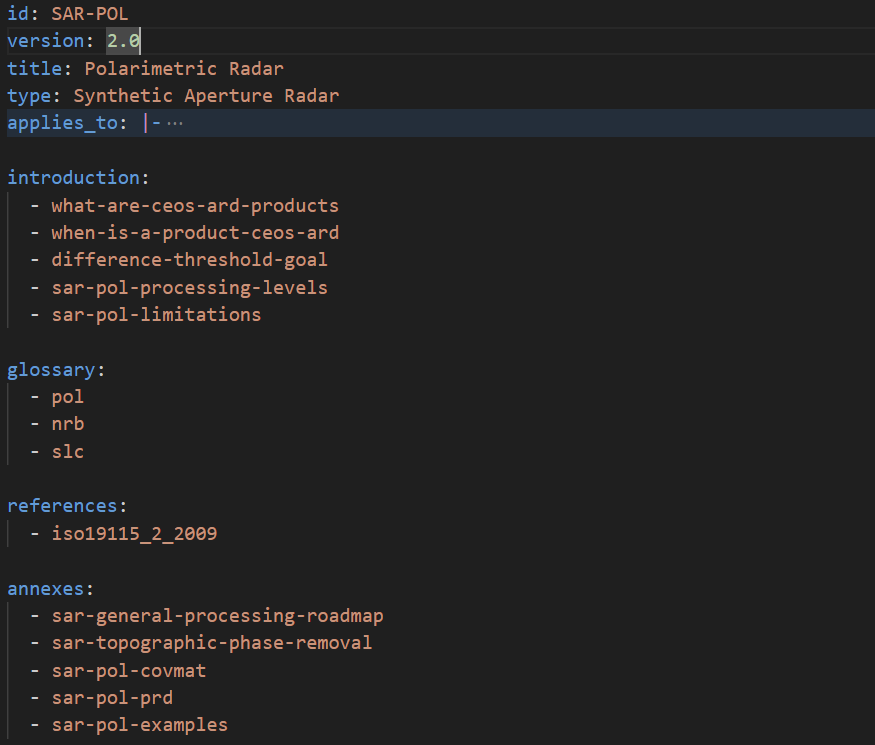 PFSDetails
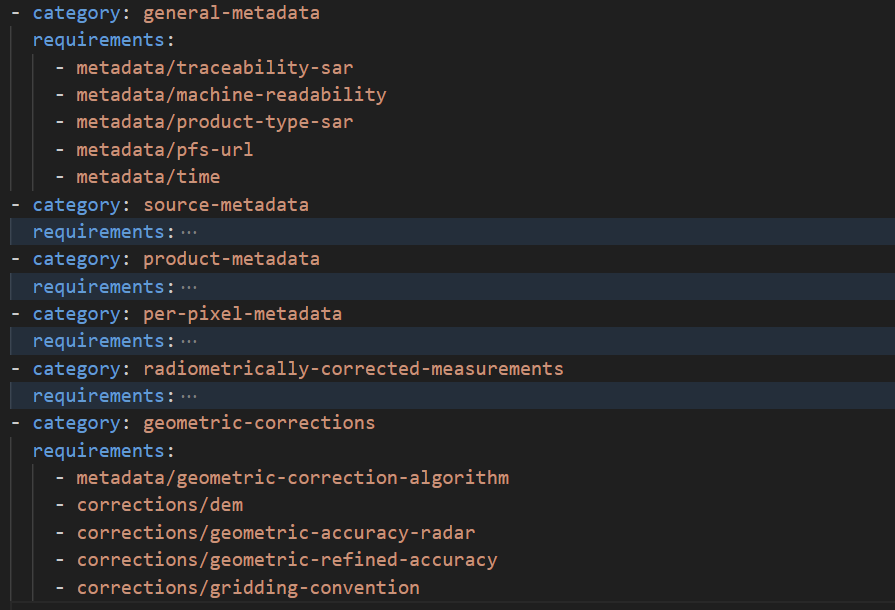 PFSReq.
mapping
collapsed for readability
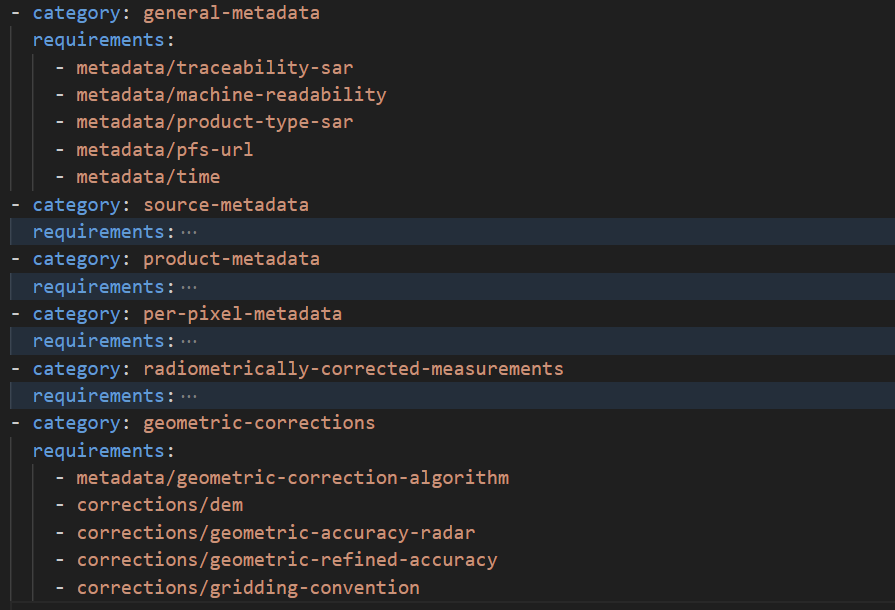 PFSReq.
mapping
requirements/metadata/time.yaml
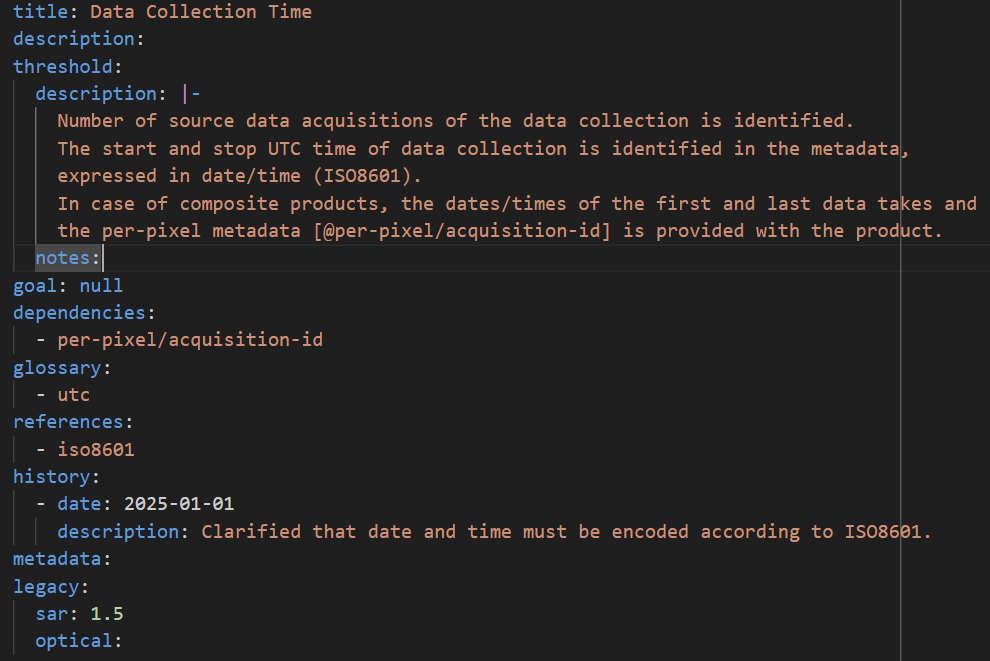 Require-
ments
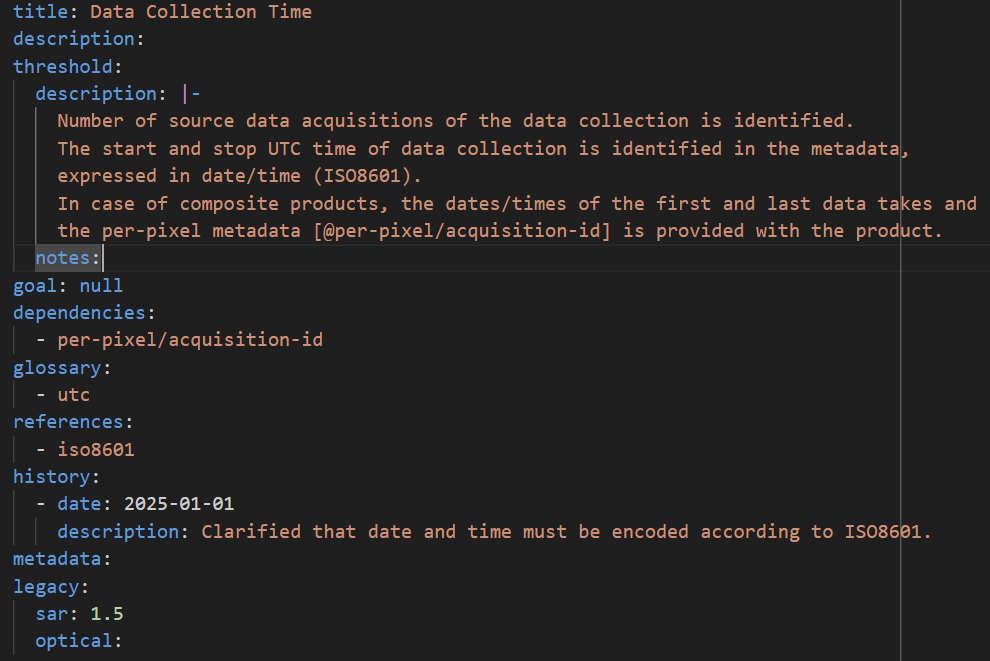 Title / Section heading
Require-
ments
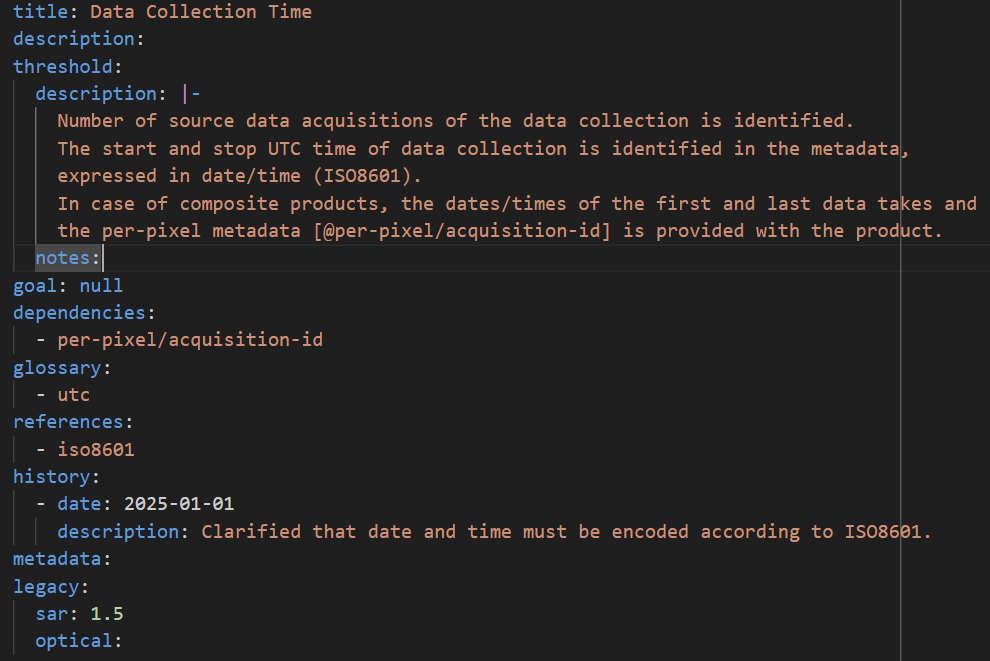 Sets context
Require-
ments
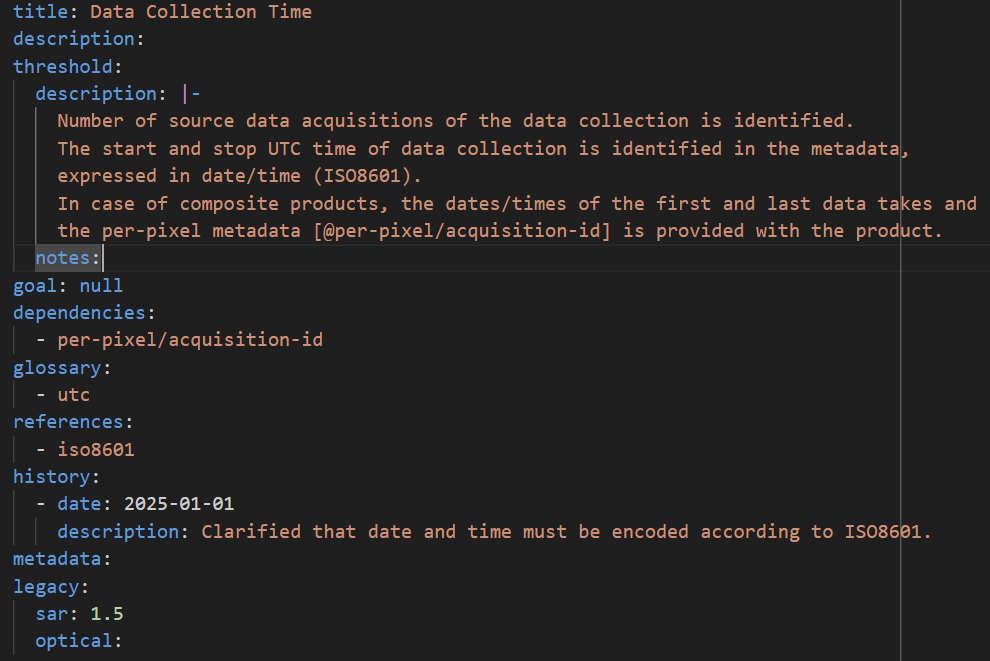 Require-
ments
Threshold requirements and notesGoal requirements and notes=> Will likely be split soon
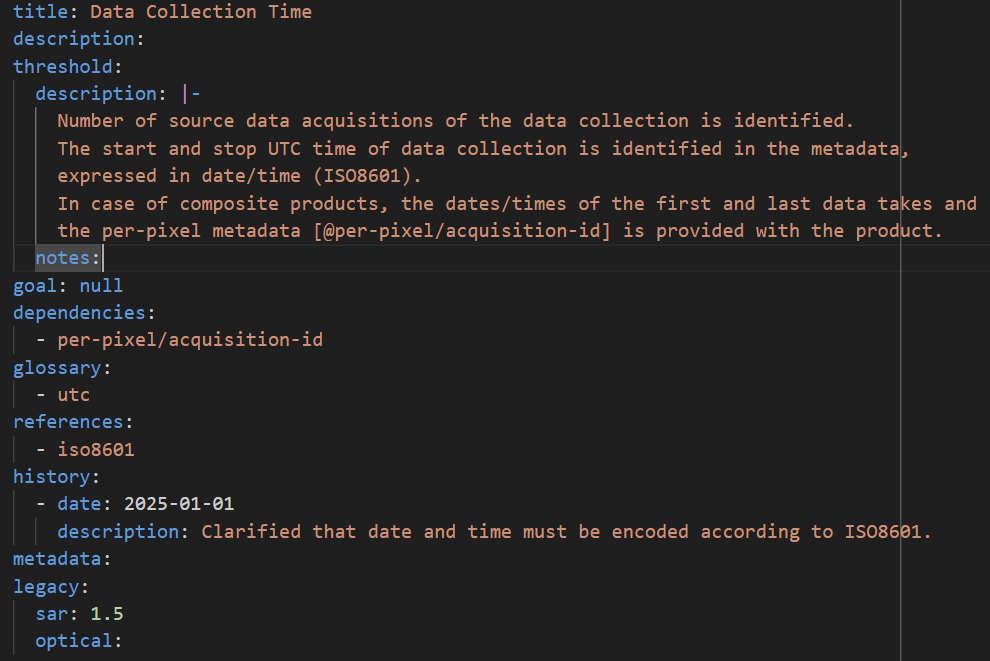 Reference to other requirement
Require-
ments
Requirement depends on…(warns if missing)
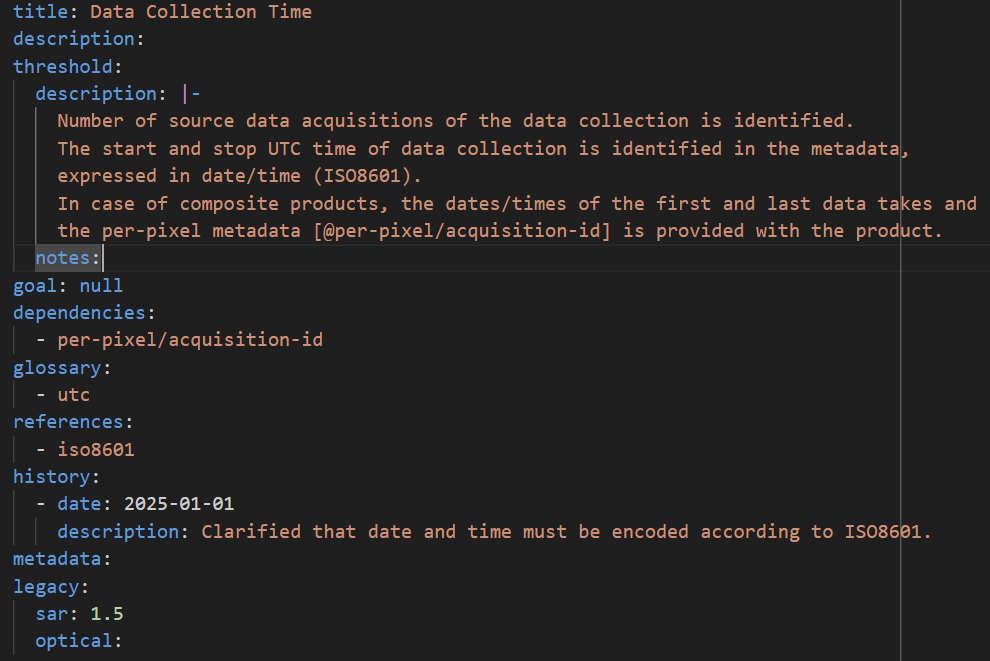 Relevant glossary items
Require-
ments
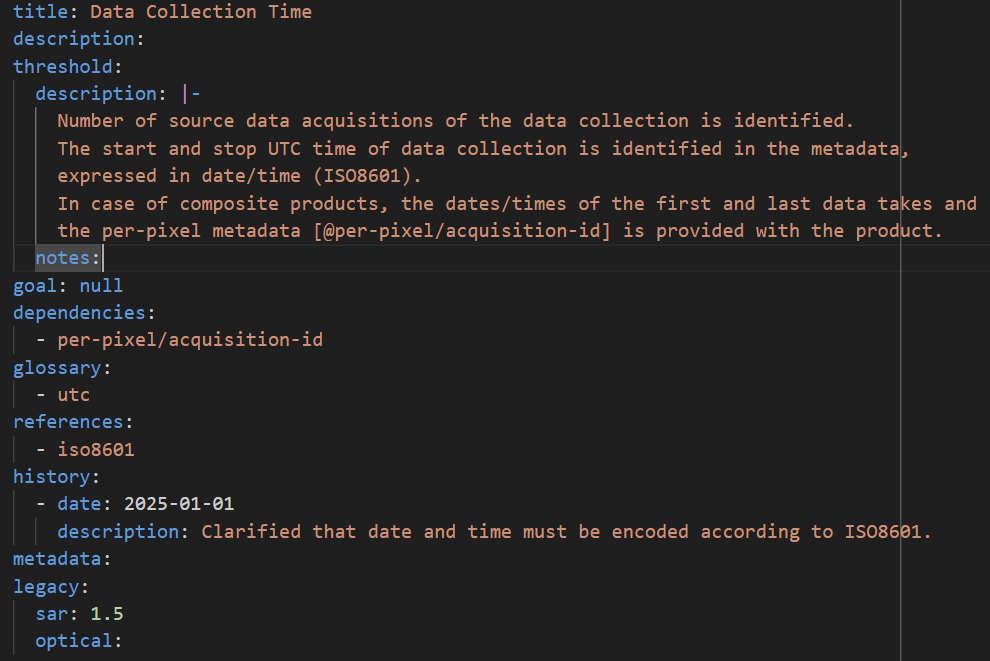 Require-
ments
Citations to add to reference section
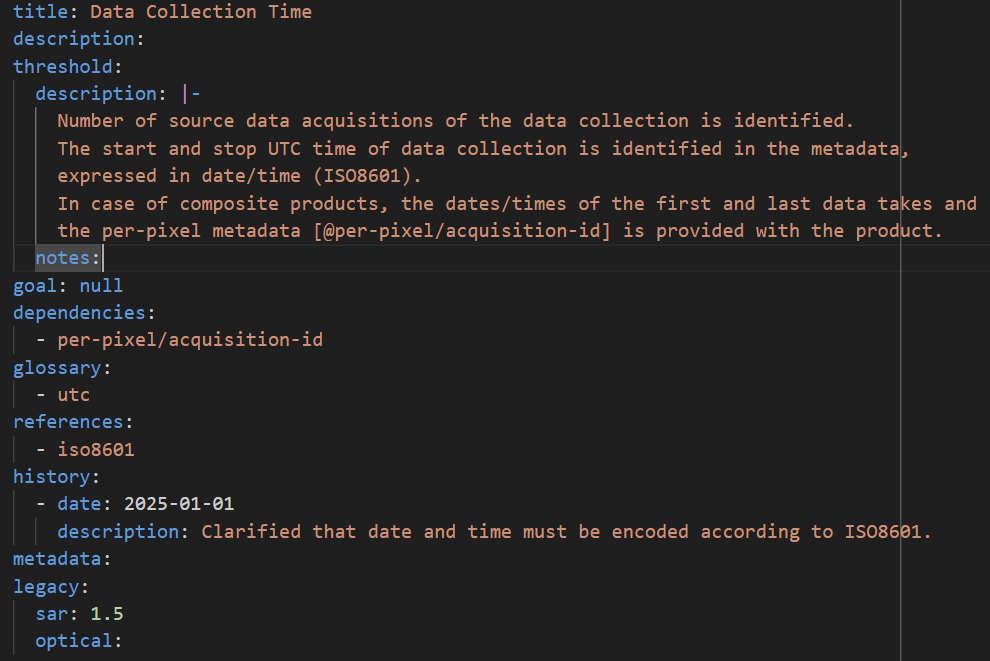 Require-
ments
Idea: Justifications for changes          (or use GitHub?)
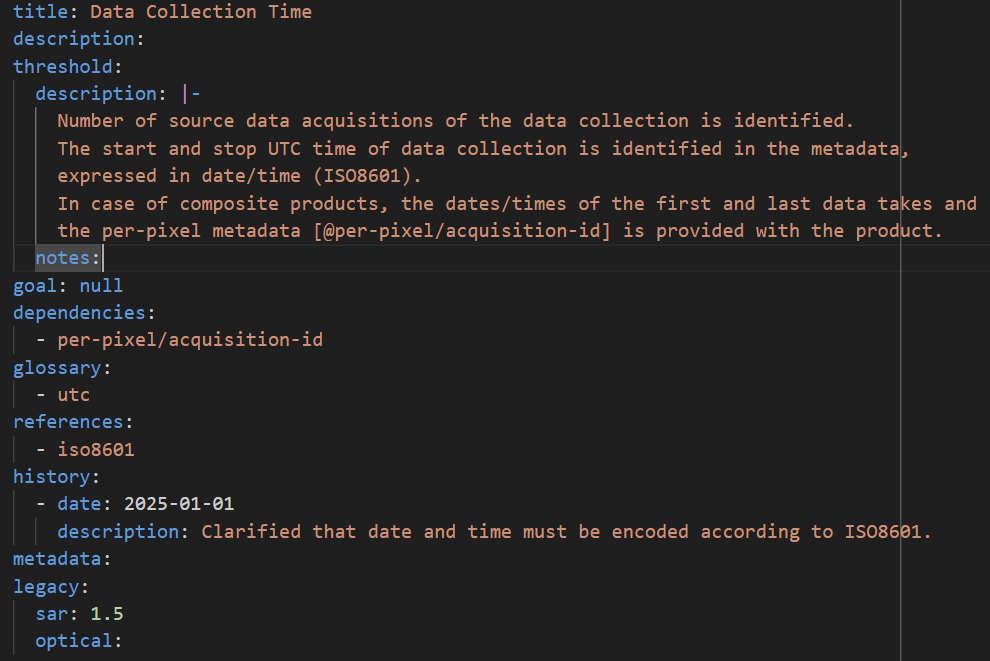 Require-
ments
Idea: Metadata mapping (XML, STAC, …)
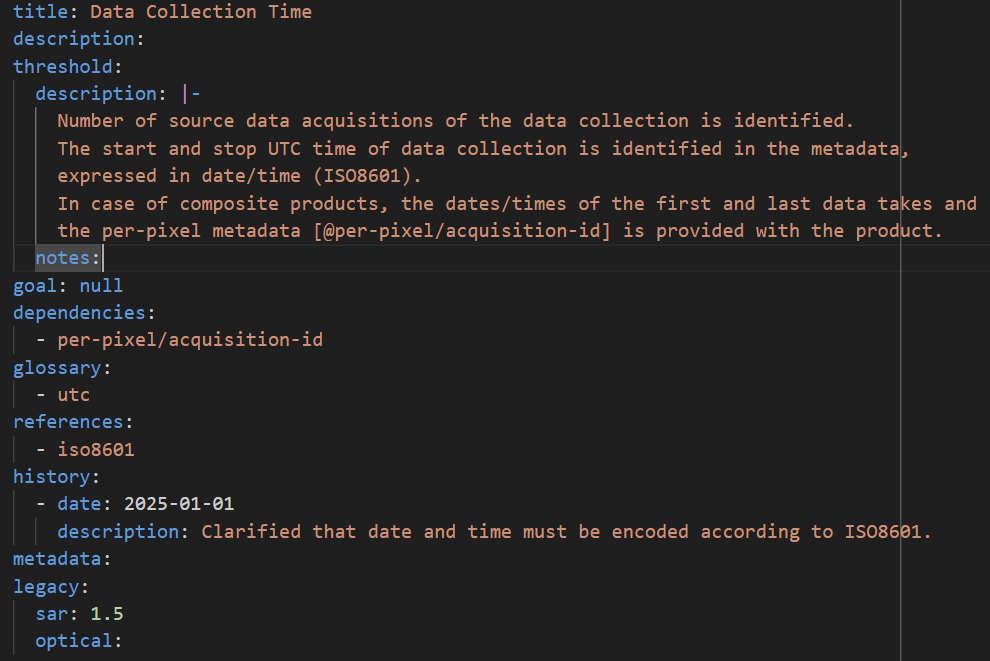 Require-
ments
Requirement numbers in last release before building blocks
Requirements (draft HTML version)
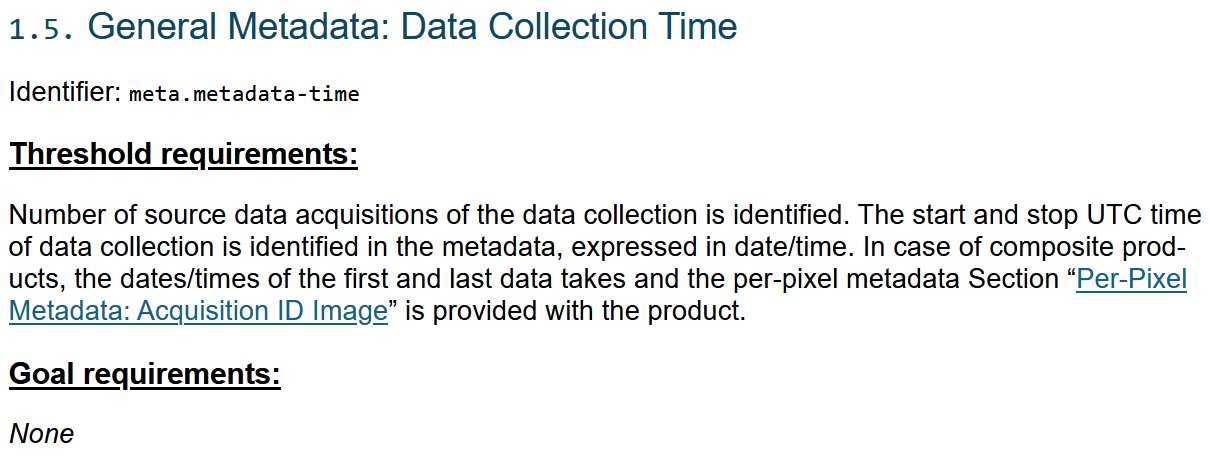 Examples
SAR-POL:
HTML
PDF
Word (docx) => for self-assessment
More: https://github.com/ceos-org/ceos-ard#product-family-specifications 
Note: Optical is largely incomplete!
Roadmap (planned for LSI-VC 18)
Document history and justifications for changes (see AR)
Convert InSAR PFS and Optical PFSes
Update SAR XML specification (identifiers only)
Better granularity of requirements (freely usable in threshold and goal)
Create web tool to look up requirement dependencies
Extend documentation
Training
Roadmap (planned for LSI-VC 18)
Maybe:
Metadata mapping (basic framework for XML and STAC)
Better categorization of requirements (see agenda item 3.1)
Integrate external glossary (see agenda item 3.1)
Create web tool to edit documents and preview changes quickly
Define release workflow
[Speaker Notes: Roadmap/work items: https://docs.google.com/document/d/13Jt-UKdag-WGVzniUjKtcfqqTVFCjQobAivuHBTUc14/edit?usp=sharing]
Long-term vision
Optical and SAR share building blocks where feasible
for consistency
for same metadata language (XML and/or STAC)
Focus:
likely: general metadata (incl. source, product metadata)
e.g. metadata machine-readability, traceability, acquisition time, instrument, …
maybe: some per-pixel metadata
e.g. no-data image
less likely: corrections and measurements
Build a framework that can be standardized within OGC and/or ISO
other standard organizations may create ARD specifications that are not in scope for CEOS (yet)
General observations / recommendations
Optical and SAR metadata requirements diverge significantly
Problematic for a potential common metadata specification (see item x.x)
Terminology: Threshold and Goal (Target)
RFC 2119: Requirement (“required”) and Recommendation (“[not] recommended” / “optional”)
Restructure needed?
Requirements are mixed throughout the document.Metadata requirements in measurements category etc.
Requirements in category descriptions (cloud-optimized formats)
SAR separates source and product metadata, Optical does not
Q&A
Thanks to NASA SEO for funding this initiative
Thanks to Ake, Chris, Dave and Matt for initial feedback(during weird work times)